2013-01-14
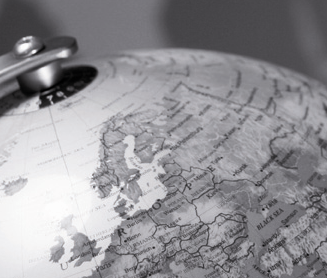 Aktuella marknadsutsikter
Henrik Norrman
Email. heno01@handelsbanken.se
Tel. +46 8 701 85 95
Mobil. +46 70 381 75 95
Ett bra år, trots allt
EMU: Akut kris ser ut att vara över…
…tack vare centralbankerna
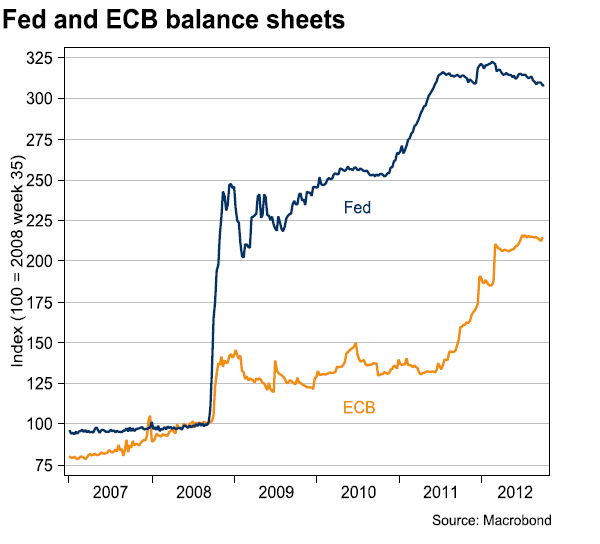 ECB rår dock inte på konkurrenskraften
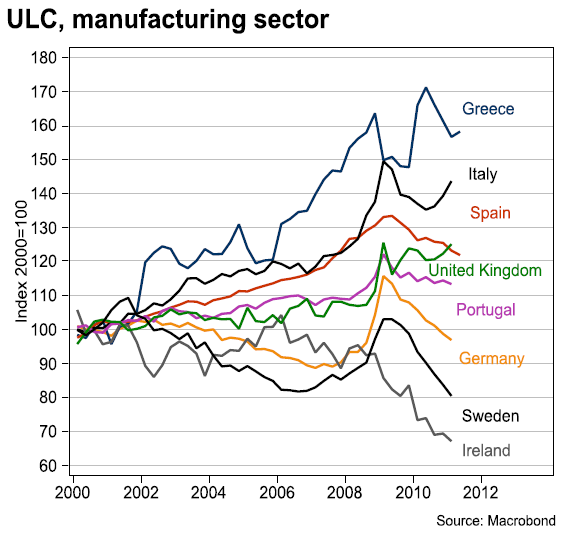 Stora delar av EMU kvar i negativa spiraler
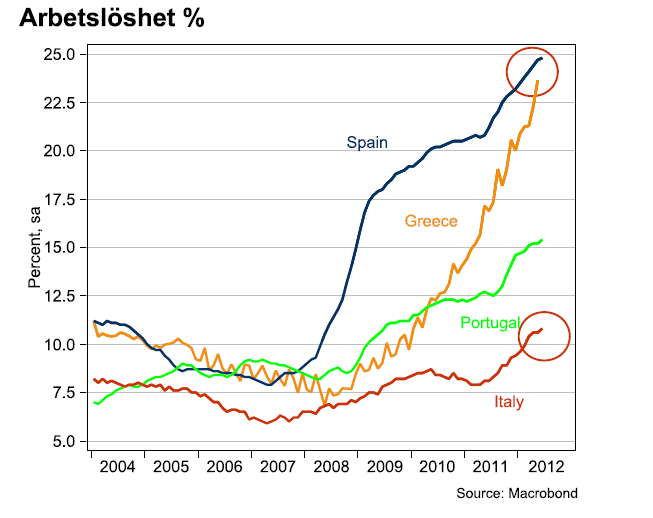 Likheter finns med 30-talsdepressionen
Spanien: bostadspriser / problemlån
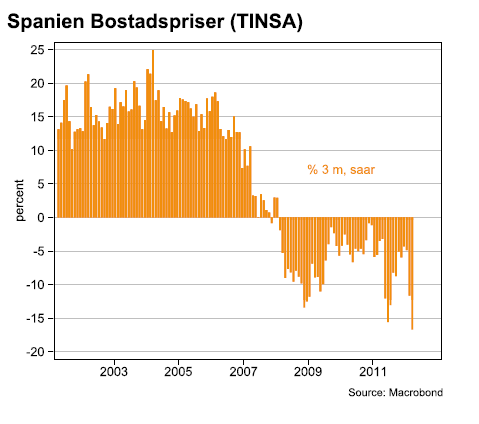 Ett scenario med ”exits” fortfarande i korten
USA: stark fundamenta trots budgetstup & skuldtak
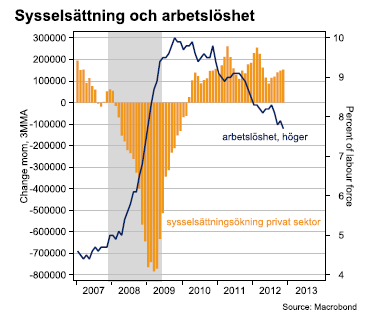 QE3 gör sitt till för räntor / huspriser
Apropå skuldtaket – to be continued
Kina: Mycket talar för att tillväxten passerat botten
Kina: PMI exportorder kraftigt upp i sentid
Sverige: Inte beroende av PIGS
Sammanfattning / prognoser
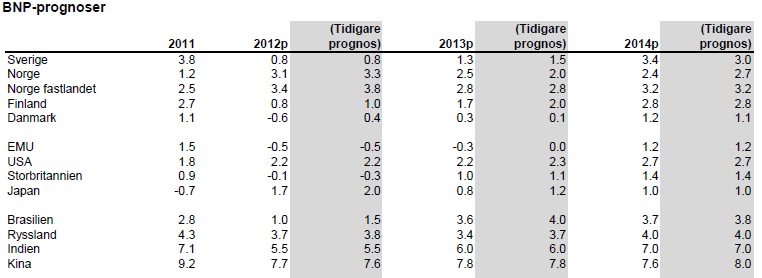 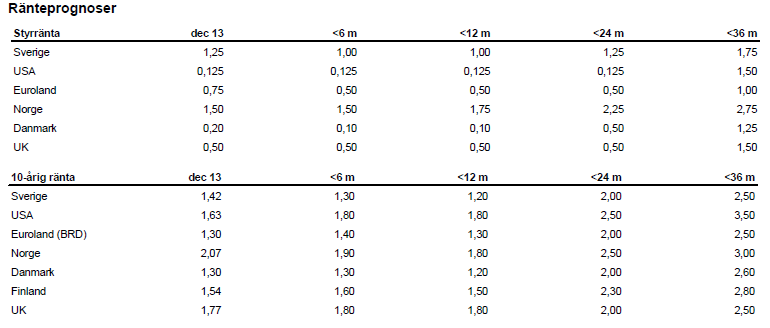 Tema för 2013: EUR/USD mot paritet
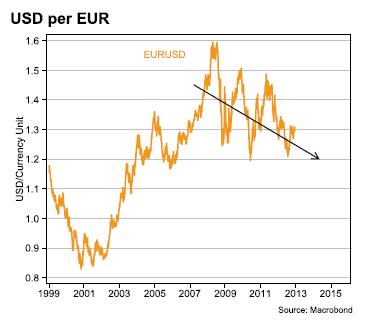 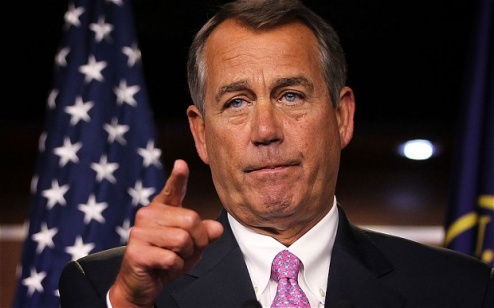 Datum att hålla reda på
20 jan		Obama presidentinstallation
21-22 jan	EU finansministermöte
30 jan		Federal Reserve möte
7 feb		ECB räntebeslut
7-8 feb		EU-toppmöte
13 feb		Riksbanken möte	
24-25 feb	Italien val
Feb/mars	USA når skuldtaket, automatiska utgiftsnedskärningar
27 mars		USA deadline utgiftsbemyndigande
Juni		EU-toppmöte om bl a inlåningsförsäkring och bankunion 
Sept-okt	Tyskland federala val
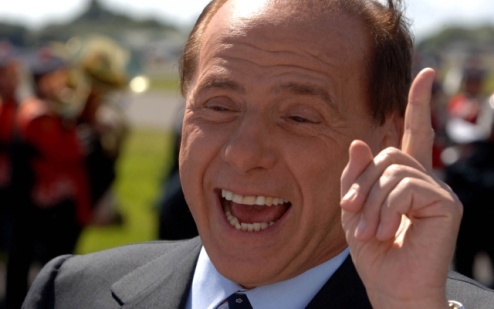 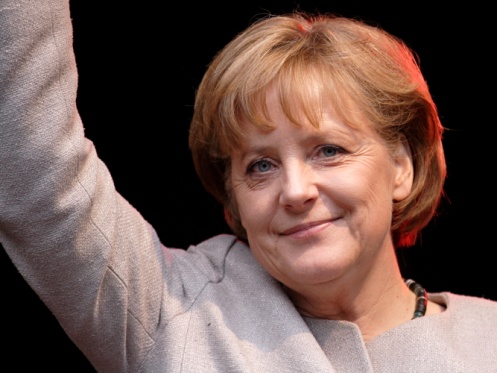 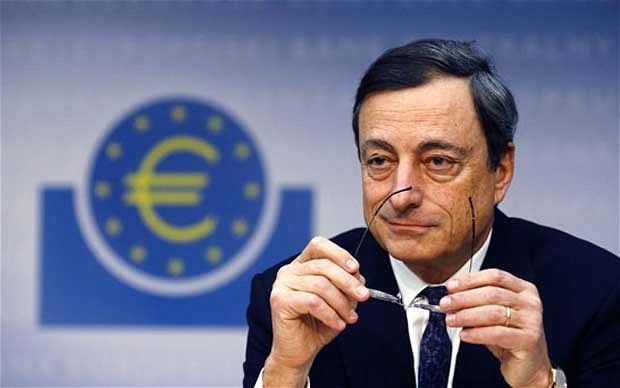 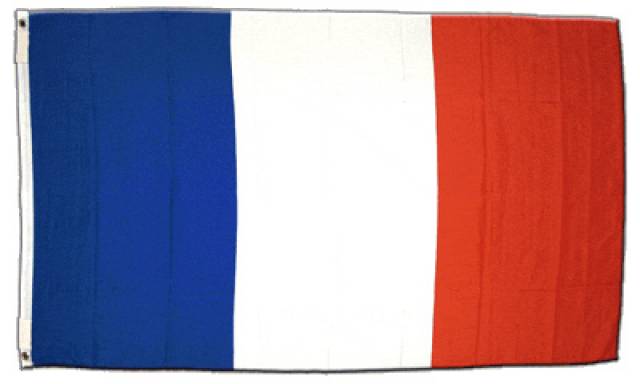 Aktuella placeringar
Morningstar (3 års rating)Alla fonder, december 2012.
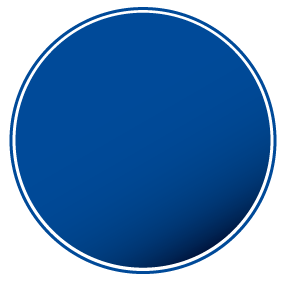 Framgångsrikafonder
20
Exempel: Amerikafonden
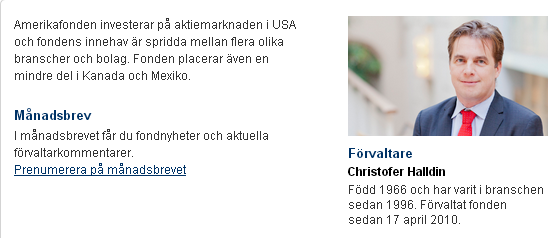 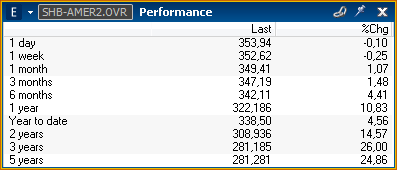 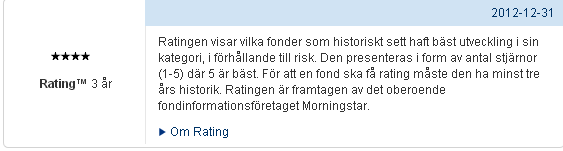 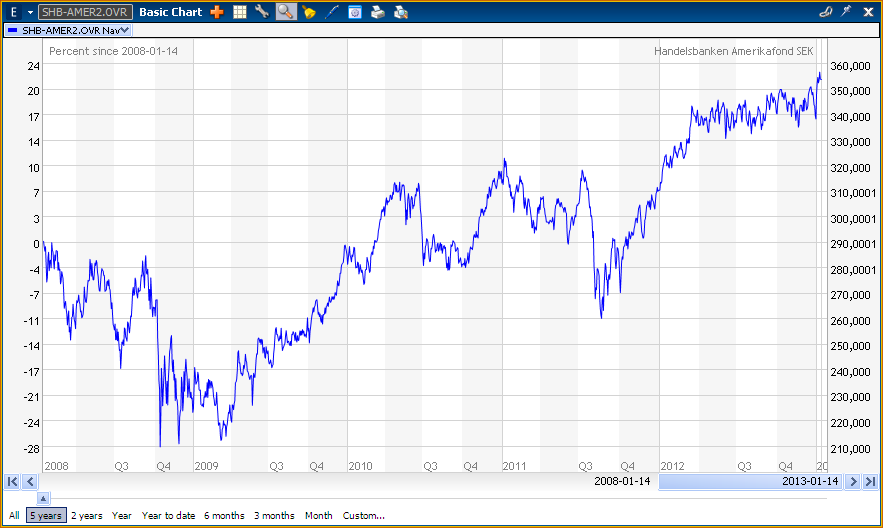 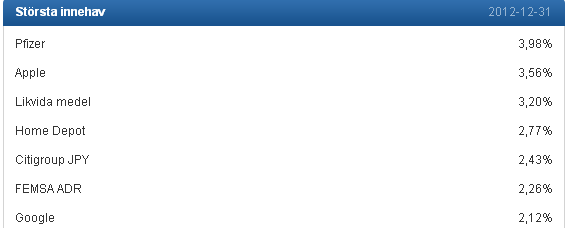 Företagsobligationsfonder i Handelsbanken
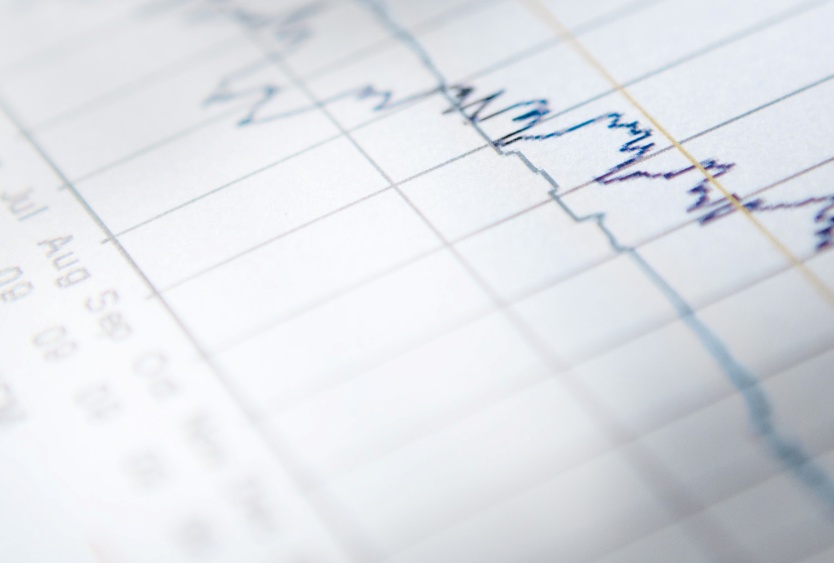 erbjuder i huvudsak placeringar i börsnoterade och andra ledande företag med mycket hög kreditvärdighet till lägre risk än aktier
Företagsobligations-fonder
har högre avkastningspotential än traditionella räntebärande värdepapper som statsobligationer
drar nytta av Handelsbankens gedigna och omfattande kompetens inom kreditbedömning
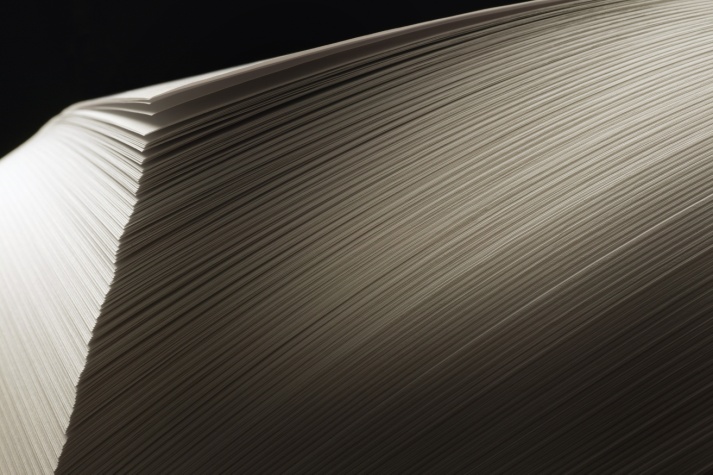 Handelsbankens Företagsobligationsfond
Baserat på bankens kreditvärderingsprocess
Bankens bevisat framgångsrika process för kreditprövning ligger till grund för fondens strategi
Fonden placerar huvudsakligen i företagsobligationer och företagscertifikat med hög kreditvärdighet – max 30% ligger under BBB
Kreditratingen hos en enskild emittent kan som lägst vara BB-. En särskild kreditprövning av oberoende kreditbedömningsfunktion utförs innan beslut tas om investeringar i obligationer med rating under BBB
Genomsnittlig duration är 0-7 år, med ett normalläge på 3,5 år. Innehaven valutasäkras
Just nu 2,5 års duration
~ 1/3 är FRN lån
Genomsnittlig rating: A
Förvaltare: Cecilia Sköld (i fonden sedan 2010, kreditanalytiker i banken sedan 2001)
OMXS30
STIBOR 3m  Sverige 5 år
EUR / SEK
SEK / USD
EUR / USD
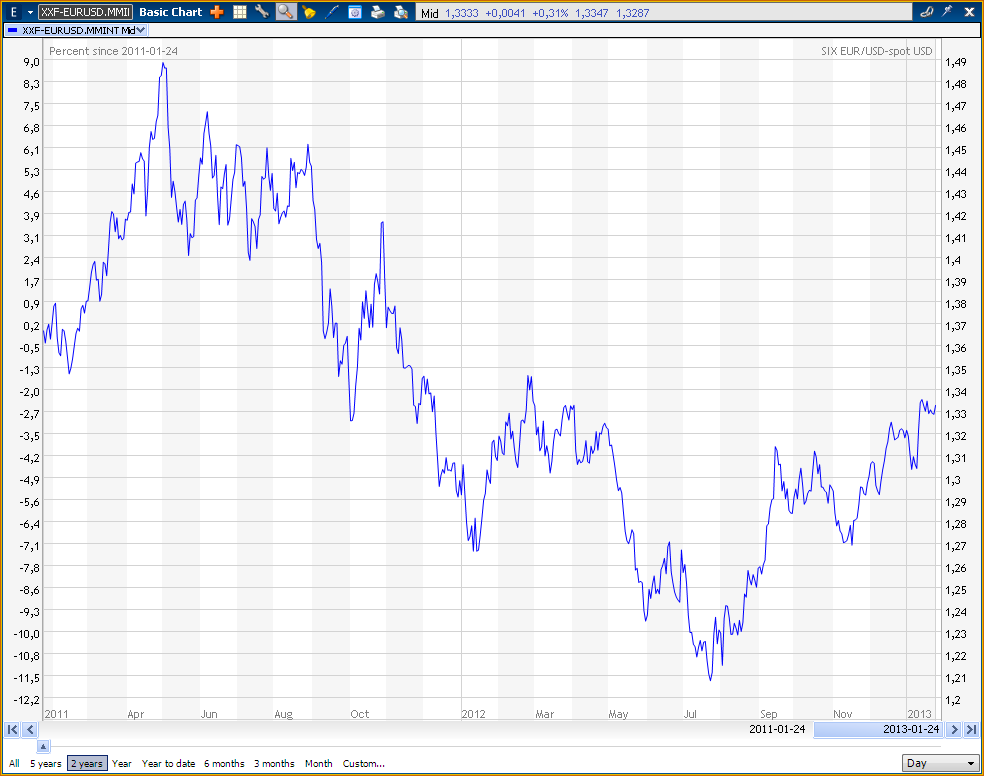